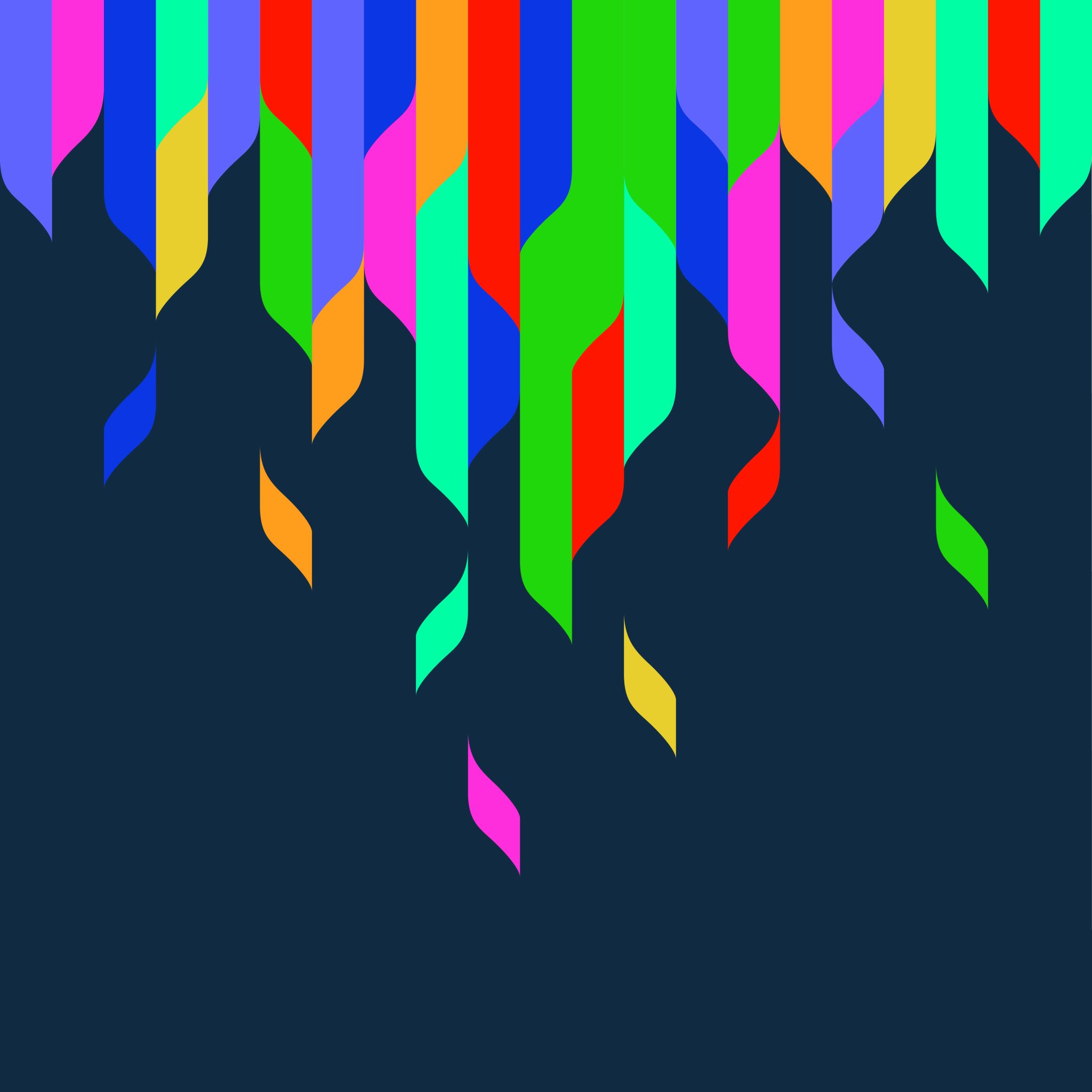 Participatory Budgeting
Carstairs junction primary School 2021-2022
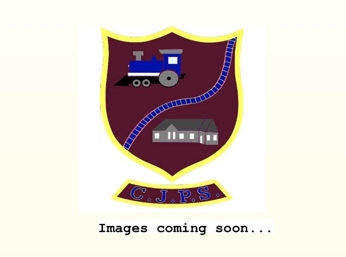 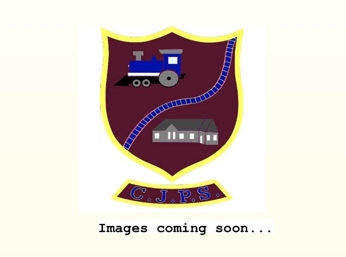 What is Participatory Budgeting?
PB is a way for everyone in our school community to have a direct say in how the money is spent. 
The school community have come up with the ideas, and now it is time to vote on what you think the most beneficial way to spend the money is. 
The budget is £1970.
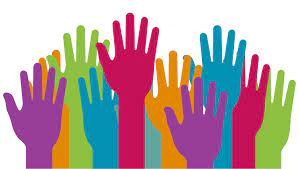 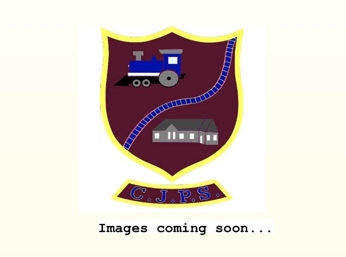 What can the money be used for?
The money has been set aside to support pupils and families to get more out of school. 
The money should be spent in a way that improves the lives of people in our school community - especially people finding school hard because of poverty, coming from a rural area, mental health or learning issues.
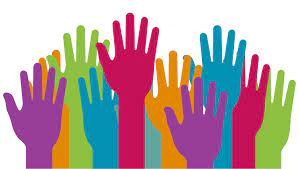 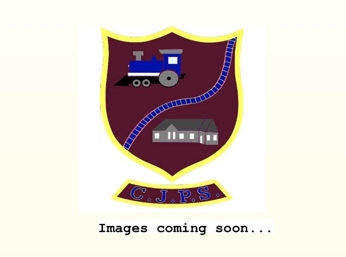 Voting
Everyone will get a single vote - 

A mum, a dad, a carer (foster mum and dad), each pupil, each teacher, support assistants, our cleaning staff, janitors, the canteen staff... all of the people who come together to keep our school going. 
We ask that mums, dads and carers complete the Google form which is in the main message on the app.
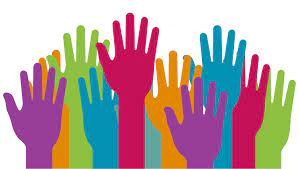 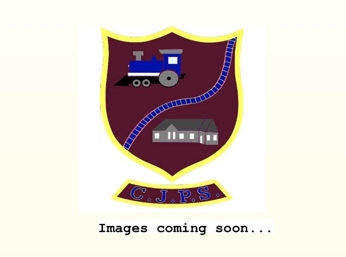 Here are our ideas
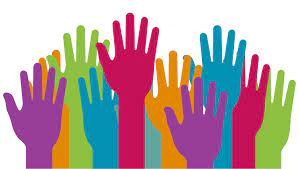 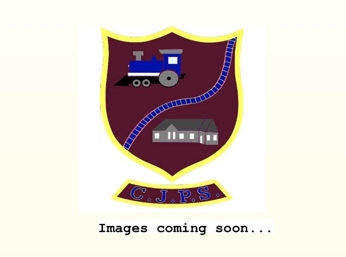 Guest Speaker – Option 1
Pros
This could benefit children/families in the school community.
The guest speaker could have a significant impact on certain children.
Pupils, parents and staff could choose who we bring in based on general needs of the children and families.

Cons
The talk might not be relevant for everyone.
This would only benefit families this session.
Restrictions might make this event difficult and may need to be virtual.
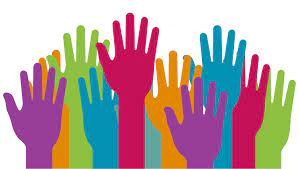 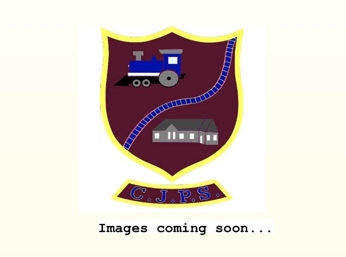 Tracksuit for Sporting Events - Option 2
Pros
A sense of pride and belonging when representing the school.
This would make all children unified when they attend sporting events. 
Allows parents not to have the worry of ‘kitting’ their child out for events.
The tracksuits would be reused.
Cons
Tracksuits might get damaged at events.
Events might not happen for a while due to restrictions.
Some children might prefer to have their own clothes.
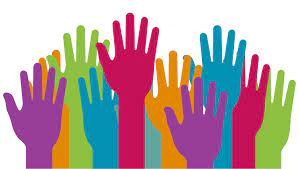 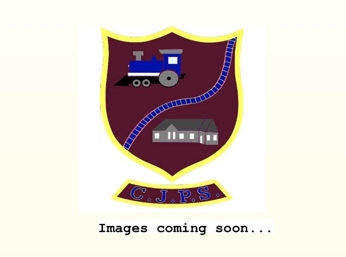 School Branded School Bags – Option 3
Pros
This would unify all bags for the children and would save parents the cost of having to buy one.
All children would feel the same.

Cons
Some children might want to choose their own bags.
Bags might be returned, damaged or not returned at all.
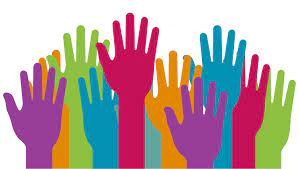 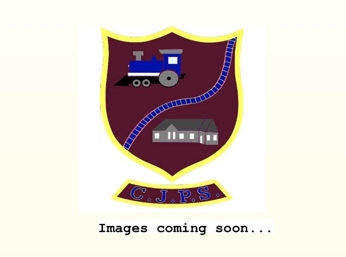 T-Shirts for House events – Option 4
Pros
This would make the children in the houses all the same, which would take the pressure off parents from buying a t-shirt of a particular colour. 
All children would be unified in their Houses for events.

Cons
T-shirts may get damaged/not returned after events.
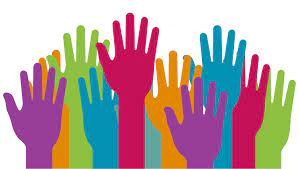 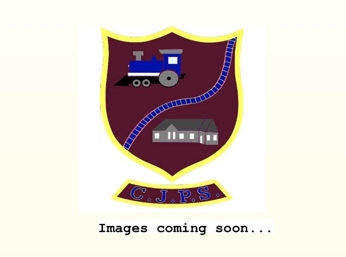 Reusable Water Bottles –Option 5
Pros
This would benefit the whole school.
Good for the environment – not having plastic cups.
Children could design the bottle to tie in with the school logo.

Cons
Perhaps not everyone wants the same bottle.
Bottles may get damaged and we would not have and endless supply.
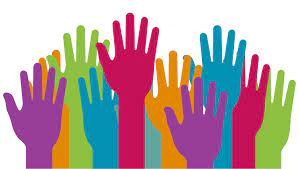